What Are You Studying? 
Revisiting the Liberal Arts Brand and Identity
2018 NACADA National Conference - Phoenix, AZ
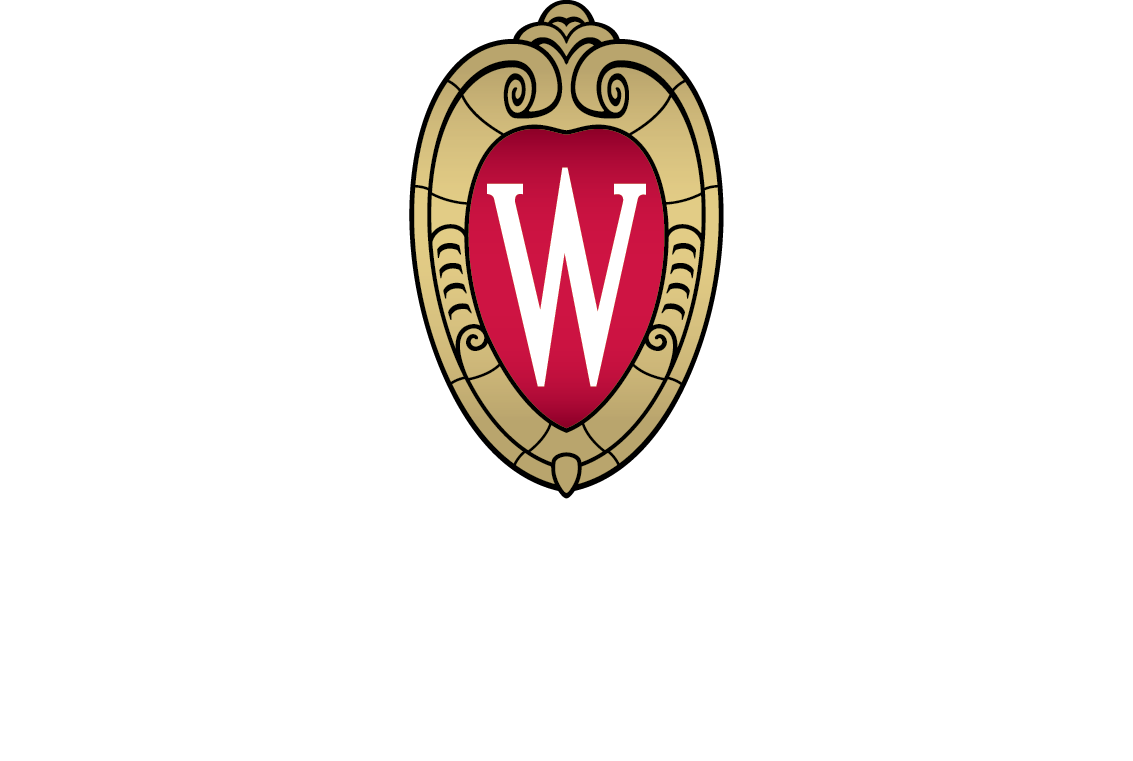 Jordan Berken - Academic Advisor, University of Wisconsin-Madison
Sarah Seibold - Academic Advisor, University of Wisconsin-Madison
Setting the Stage
What’s the issue?
 What are we envisioning? 
 How are we doing it? 
 Challenges we’re encountering 
 Moving forward (together)
What’s the issue?
What's the Issue?
Conflicting narratives 
L&S students tend to identify solely with major 
“Backburner” classes / “getting requirements out of the way” 
Underselling degree upon graduation
What are we envisioning?
What are we envisioning?
(Re)focused emphasis on the degree

A more pronounced Liberal arts (L&S) student identity to compliment identity with major department

Rebranding L&S as a destination college.

"Reaching across the (academic) aisle" 

Students seeing the opportunity of non-major coursework, rather than requirements to be checked off
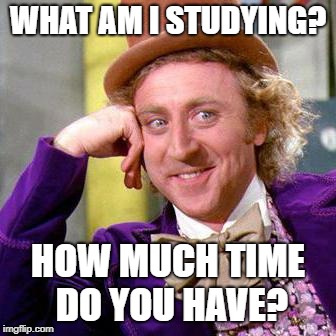 How are we doing it?
Visuals and Messaging
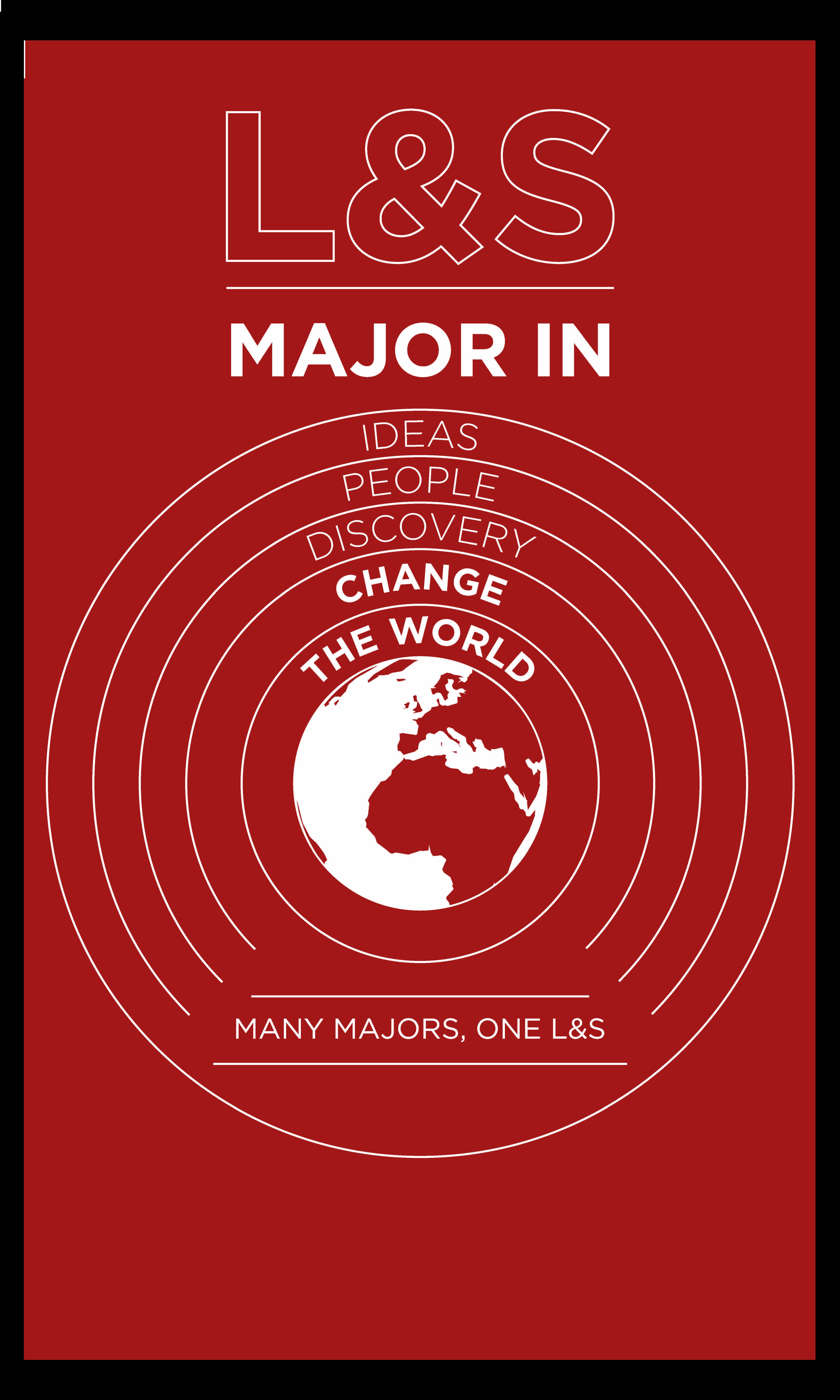 Words matter
Degree vs. major

Undecided

Liberal

“Getting XYZ out of the way”
First/second-year Seminars
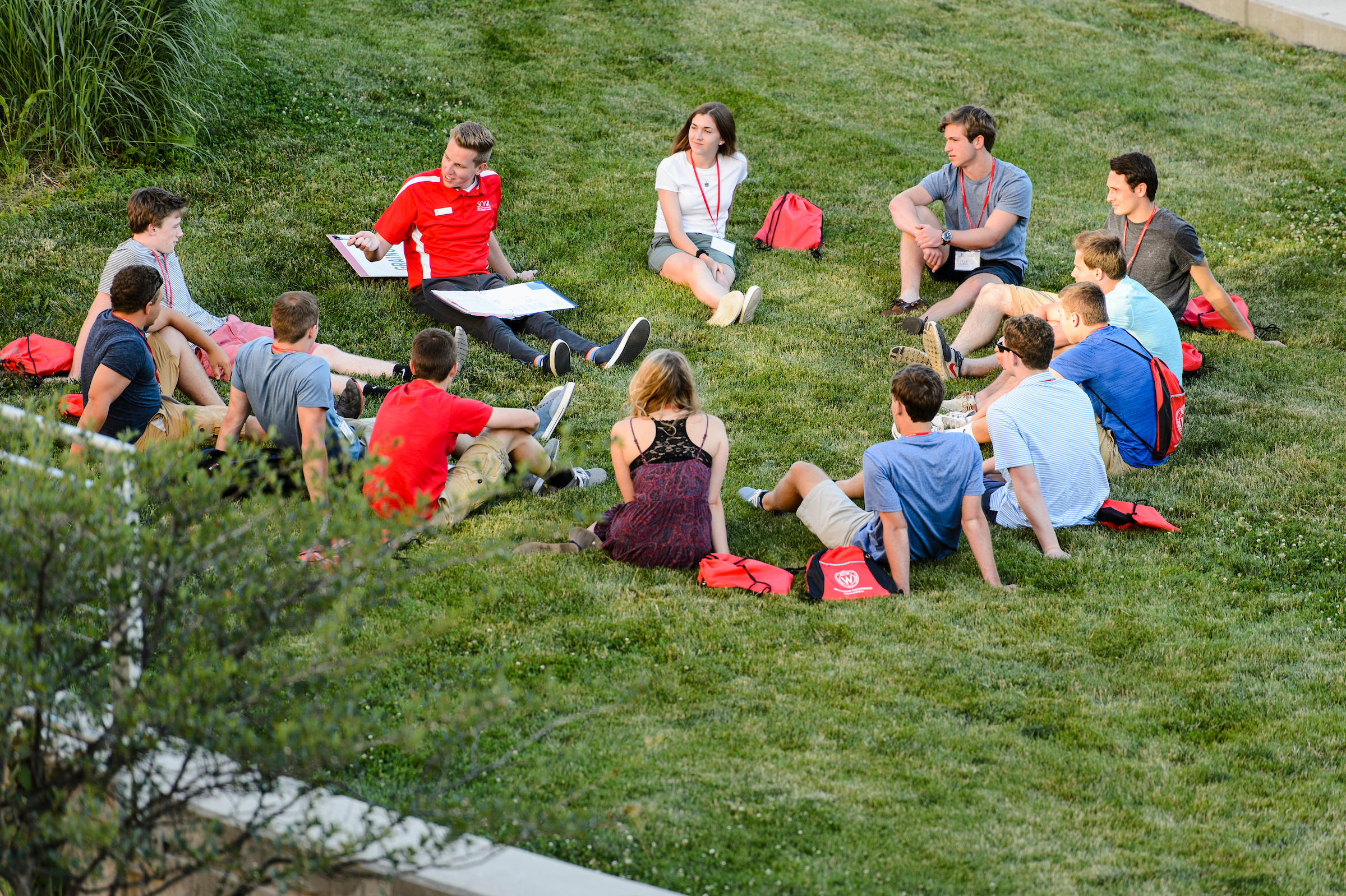 Incorporating conversations about the curriculum into the curriculum

Encouraging conversations about the liberal arts early and often
First-year Interest Groups (FIGs)
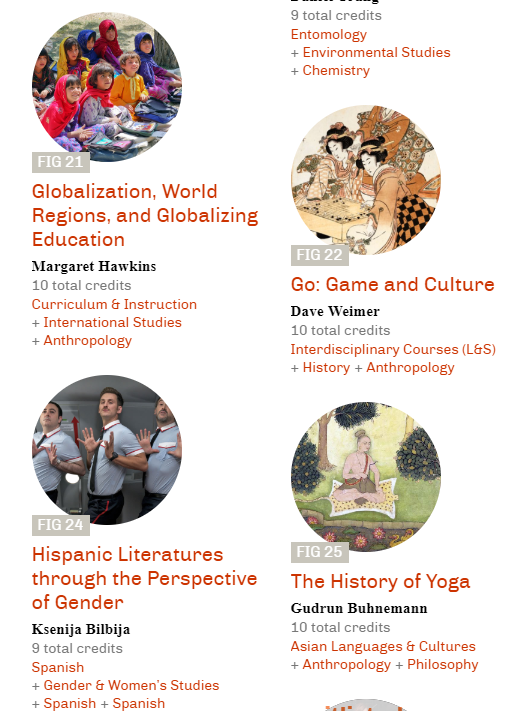 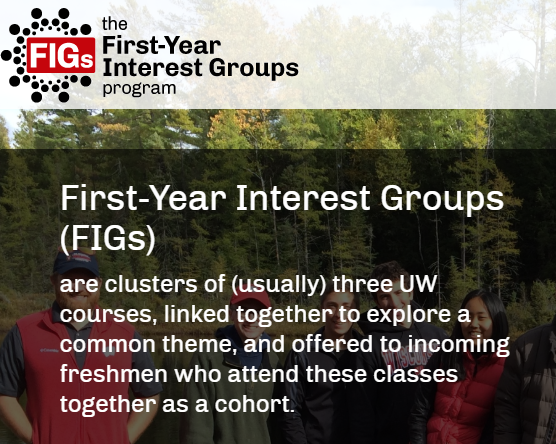 Career development in the liberal arts
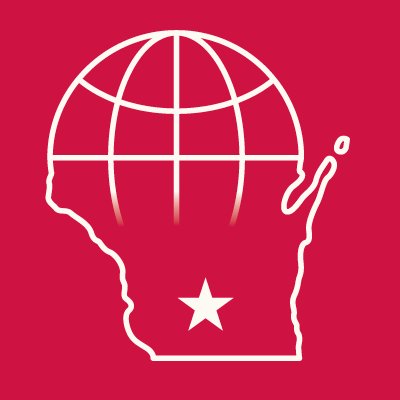 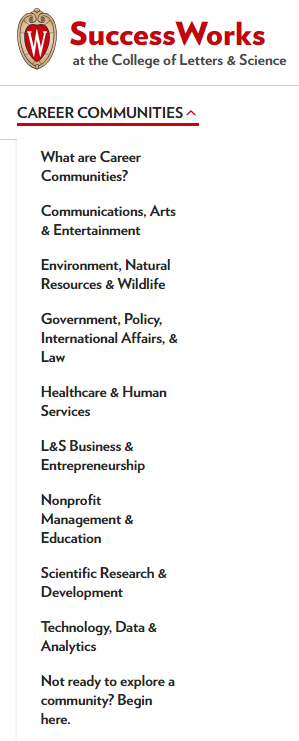 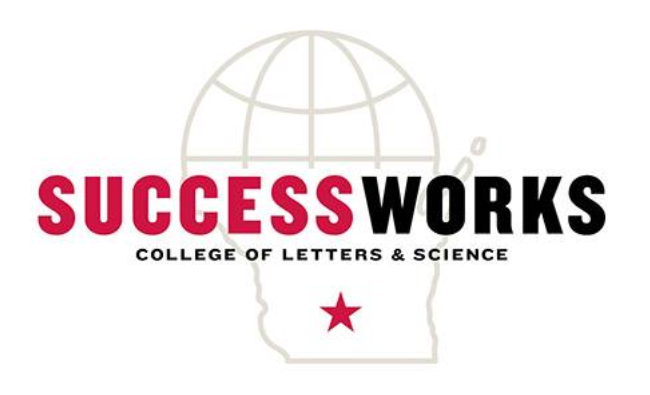 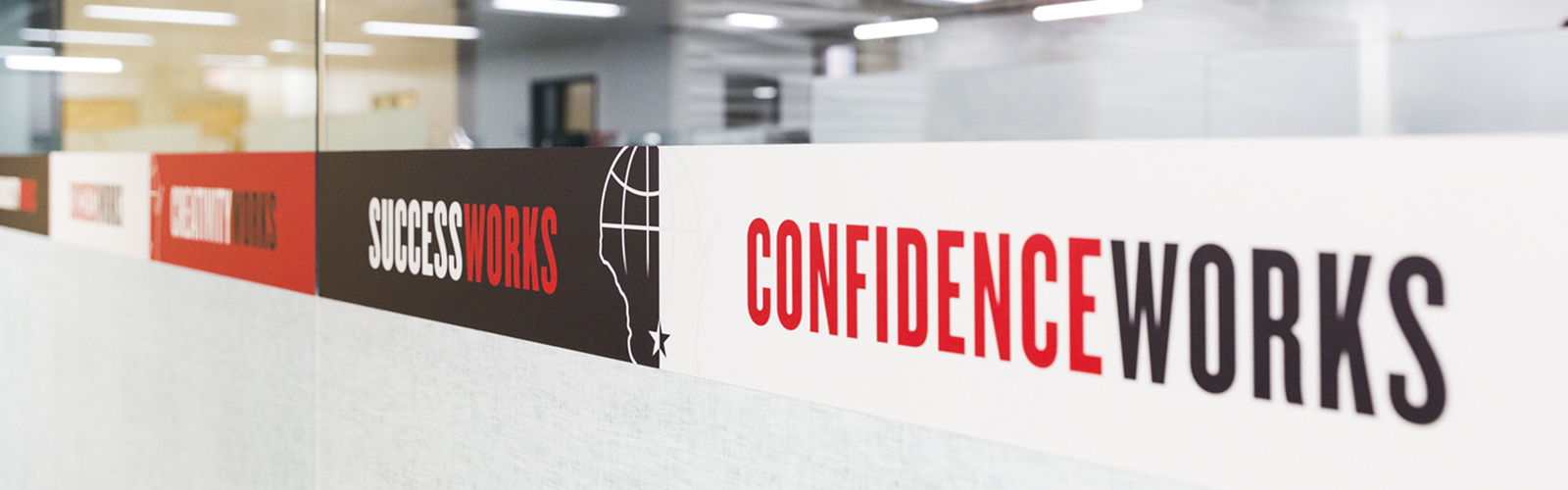 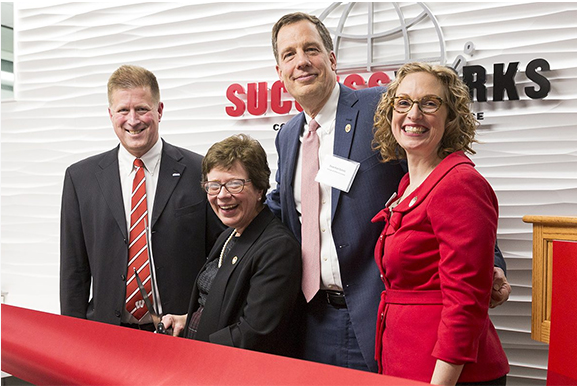 Challenges we’re encountering
Deeply-rooted societal narratives
“If you are going to study 16th-century French art, more power to you. I support the arts, but you are not going to get a job.”
-Sam Clovis (2016 Trump Campaign national co-chair and policy director)
“I promise you folks can make a lot more, potentially, with skilled manufacturing or the trades than they might with an art history degree.”
-Barack Obama
“Is it a vital interest of the state to have more anthropologists? I don’t think so.”
-Florida Governor Rick Scott
L&S as “default” or “backup” college
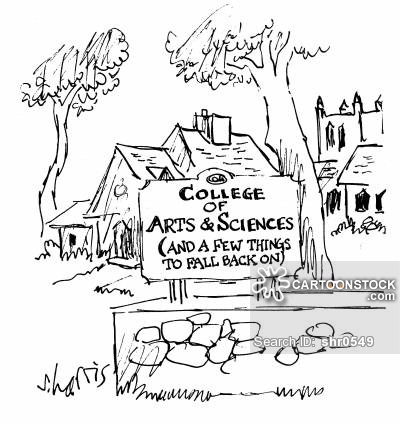 "Underwater Basket Weaving"
Pushing students to claim/own/value entire curriculum
"An excellent advisor does the same for a student’s entire curriculum that the excellent teacher does for one course."
-Lowenstein (2005)
Moving forward (together)
Thank you for the discussion!
We'll be in touch.